EPIPHANIE
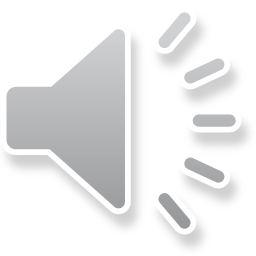 12 JANVIER 2019
TREPOT
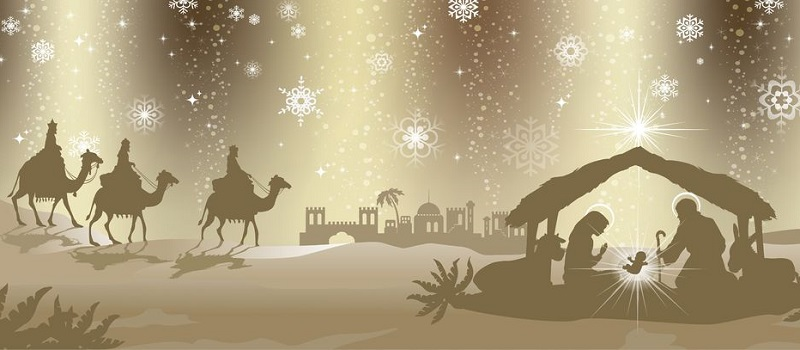 SOMMAIRE
Etape 1 : se lever, se mettre en marche
Etape 2 : accueillir
Etape 3 : chercher, se connaitre, SE RENCONTRER
Etape 4 : SE Réunir, Se REGROUPER, être ENSEMBLE
ETAPE 5 : scruter et demander / se laisser remplir et envahir
Etape 6 : écouter, être acteur ensemble
Etape 7 : partager
Etape 1 se lever, se mettre en marche
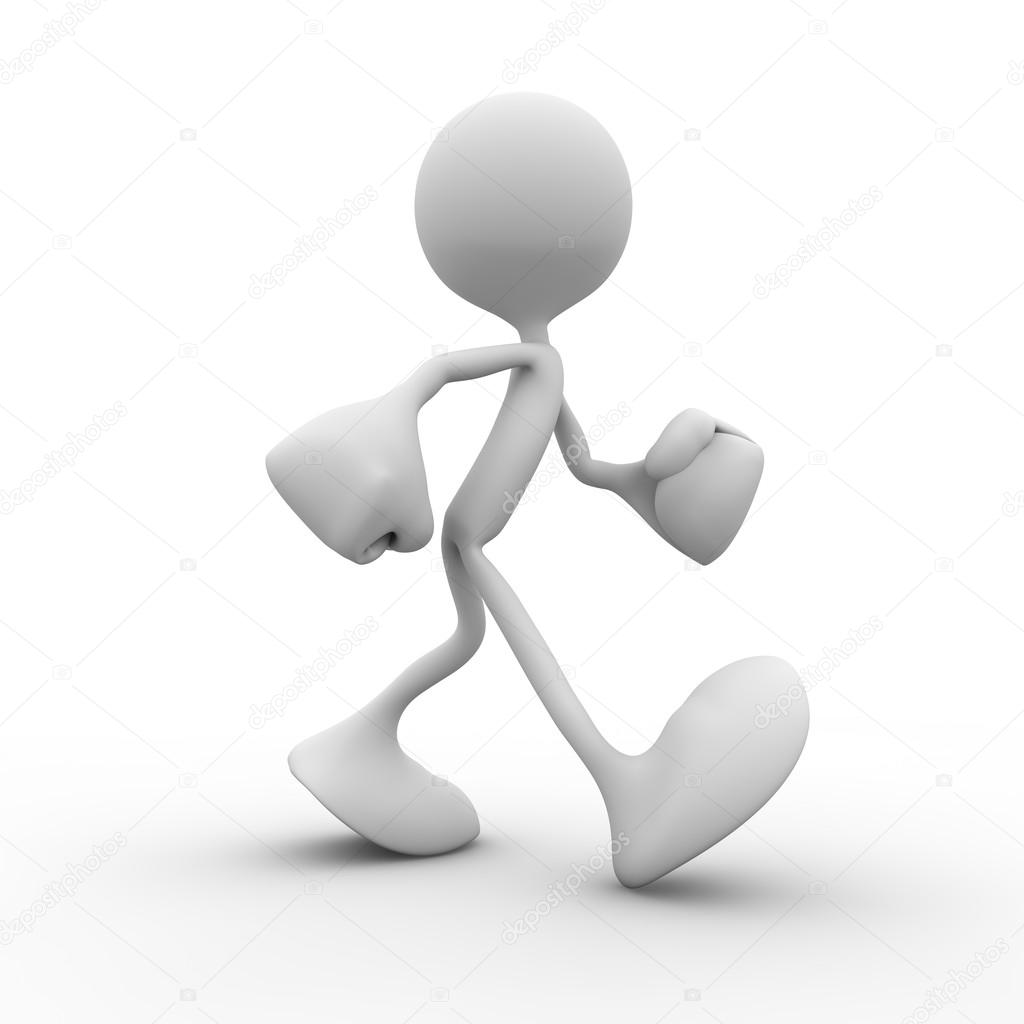 Etape 2 : accueillir
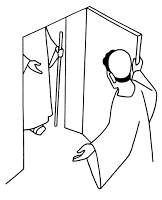 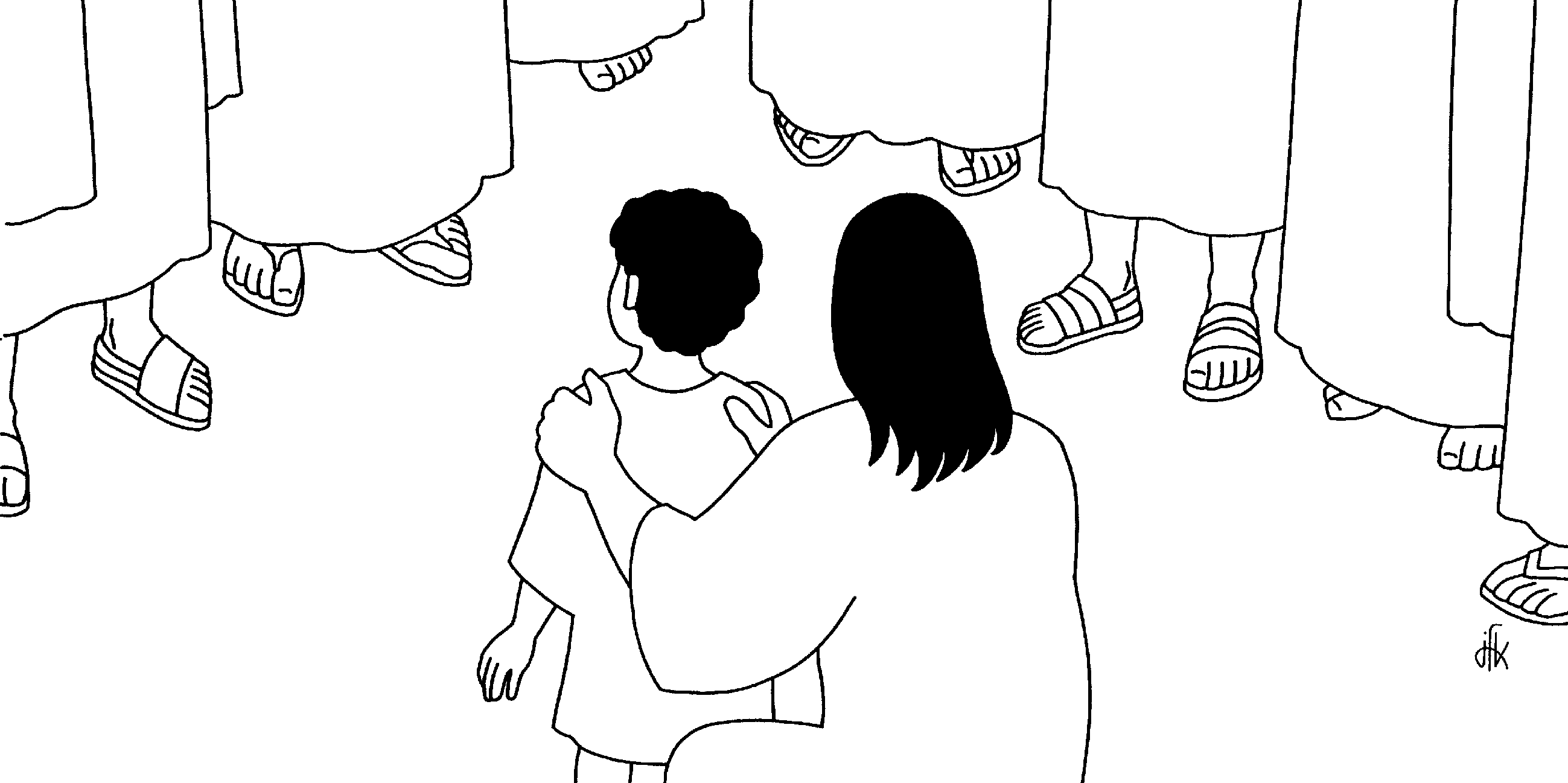 Un ami
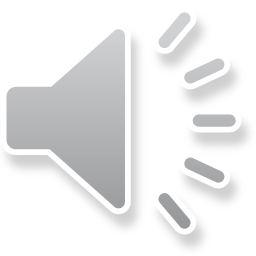 [Refrain]Un ami pour inventer la routeEt garder la chaleur de sa main dans ma main,Un ami pour rester à l’écouteEt poursuivre avec lui le chemin.Un ami pour chanterComme l’on peut chanterLorsque l’on est aiméPour de vrai,Un ami pour donnerComme l’on peut donnerLorsque l’on est aiméPour de vrai.				[Refrain]					Un ami qui comprend					À temps et contre temps					Et toujours nous apprend					Le présent,					Un ami qui attend					Aussi beau qu’un serment					Le regard d’un enfant					Un printemps.
[Refrain]Un ami pour inventer la routeEt garder la chaleur de sa main dans ma main,Un ami pour rester à l’écouteEt poursuivre avec lui le chemin.
Un ami de valeurComme un révélateurDe c’qu’il y a de meilleurDans ton cœur,Un ami, un semeurLe CHANT d’un bateleurUn matin prometteurDe bonheur.			[Refrain]				Un ami pour choisir,				Pour bâtir et fleurir				Une clé pour ouvrir				L’avenir,				Un ami pour partir				Même s’il faut mourir				Puisque c’est pour servir				Et grandir.				[Refrain]
Etape 3 : chercher, se connaitre, SE RENCONTRER
Etape 4 : SE Réunir, Se REGROUPER, être ENSEMBLE
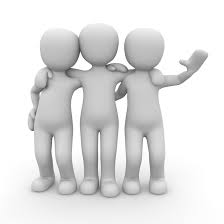 PREMIERS CROYANTS
PREMIERS Chrétiens
FAMILLE DE Jésus
AMIS DE Jésus
ETAPE 5 : scruter et demander,se laisser remplir et envahir
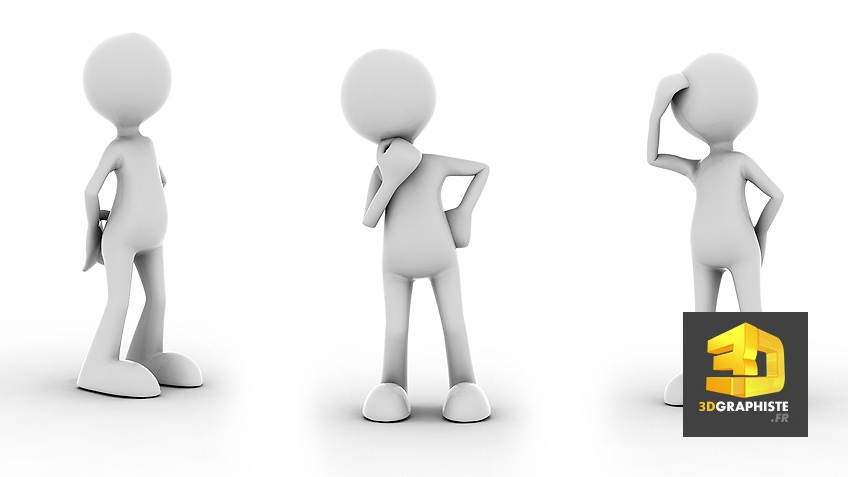 Allons à la rencontre du Seigneur,
Allons à sa rencontre, Il nous appelle !          Allons à la rencontre du Seigneur,
Allons à sa rencontre, Il nous attend !
 
1 - Notre Dieu veut la joie de ses enfants,
Il nous aime comme un Père,
Notre Dieu fait alliance avec la terre,
Dieu nous appelle, Dieu nous attend.

2 - Notre Dieu veut la joie de ses enfants,
Il nous a donné son Fils.
En Jésus, nous trouverons la vraie vie.
Il nous appelle, Il nous attend.

3 - Notre Dieu veut la joie de ses enfants,
Il envoie son Esprit Saint.
Pleins de force, nous prendrons le chemin,
Le monde appelle, le monde attend !
ALLONS à LA RENCONTRE DU SEIGNEUR
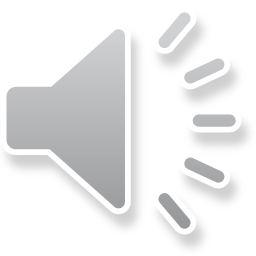 Etape 6 : écouter, être acteur ensemble
La visite des mages est un récit de …
Etape 6 : écouter, être acteur ensemble
La visite des mages est un récit de LA BIBLE
Etape 6 : écouter, être acteur ensemble
La visite des mages à l’enfant Jésus se fête …
Etape 6 : écouter, être acteur ensemble
La visite des mages à l’enfant Jésus se fête le 6 janvier
Etape 6 : écouter, être acteur ensemble
Cette fête est célébrée après …
Etape 6 : écouter, être acteur ensemble
Cette fête est célébrée après NOël
Etape 6 : écouter, être acteur ensemble
Les mages venaient de …
Etape 6 : écouter, être acteur ensemble
Les mages venaient d’ORIENT
Etape 6 : écouter, être acteur ensemble
Les mages étaient au nombre de … et s’appellAIent …
Etape 6 : écouter, être acteur ensemble
Les mages étaient au nombre de 3 et s’appellAIent Melchior, Gaspard et Balthazar.
Etape 6 : écouter, être acteur ensemble
L’épiphanie signifie que Jésus est venu pour …
Etape 6 : écouter, être acteur ensemble
L’épiphanie signifie que Jésus est venu pour sauver tous les hommes
Etape 6 : écouter, être acteur ensemble
Les mages trouvèrent l’enfant grâce à … qui les guida
Etape 6 : écouter, être acteur ensemble
Les mages trouvèrent l’enfant grâce à L’étoile qui les guida
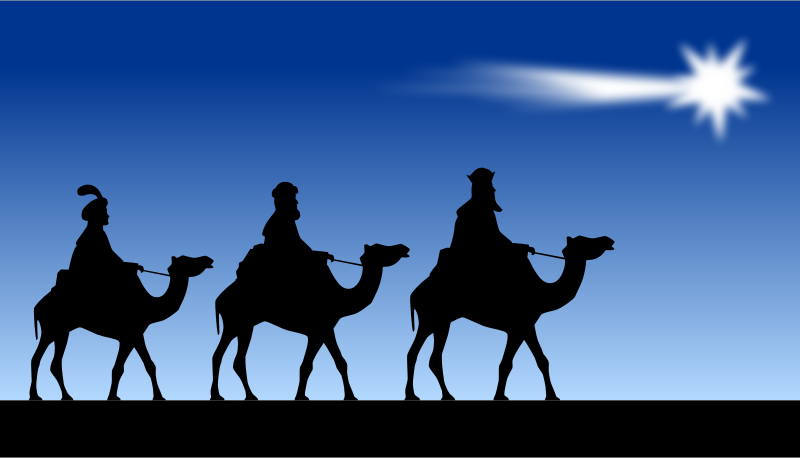 Etape 6 : écouter, être acteur ensemble
Ils offrirent comme cadeau à Jésus : …
Etape 6 : écouter, être acteur ensemble
Ils offrirent comme cadeau à Jésus : or, encens, et myrrhe
Etape 6 : écouter, être acteur ensemble
Le jour de l’épiphanie, la tradition est de….
Etape 6 : écouter, être acteur ensemble
Le jour de l’épiphanie, la tradition est deTIRER LES ROIS ET MANGER LA GALETTE !
Etape 6 : écouter, être acteur ensemble
Bien joué !!!
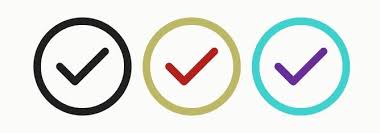 Etape 7 : partager
CATHEDRALE
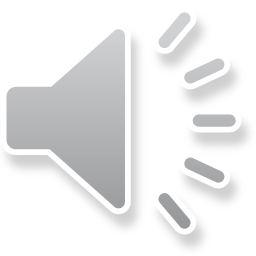 QUE CHAQUE ENFANT PORTE SA PIERRE AU CHANTIER DE LA MAISON DU PERE
UNE CATHEDRALE S'ELEVE VERS LE CIEL
  Ce Dieu qui descend dans nos vies  De liberté il est éprisChacun est homme à sa manière  Pour servir Dieu comme un amiC'est dans le cœur des simples gens  Qu'il vient s'asseoir naturellementCeux qui accueillent sans condition  Qui ont le sourire en avant Que tu sois meneur ou mené  Aux vues de notre sociétéIl y a toujours un horizon  Un printemps à faire éclaterLes talents que tu as reçus  Un coffre d'or ou trois écusAutant d'amour à fructifier  A faire valoir aux coins des rues
CATHEDRALE
QUE CHAQUE ENFANT PORTE SA PIERRE AU CHANTIER DE LA MAISON DU PERE
UNE CATHEDRALE S'ELEVE VERS LE CIEL
  Chacun de nous est invité  A marcher vers la saintetéEt tous les saints de notre histoire  Ont mis l'amour en primautéLe ciment qui unit nos pierres  Résiste au plus dur de l'hiverL'amitié versée sans mesure  Devient semence pour la terre Les pierres précieuses du pardon  Pourront servir aux fondationsElles sont les bases pour bâtir  Pour s'élever et tenir bonPour ceux qui ne le savent point  Il y a des pierres en tous terrainsMême si l'on doit creuser profond  Jamais personne ne cherche en vain
Seigneur, maître du temps,fais que je sois toujours prêt à Te donnerle temps que Tu m'as donné.Seigneur, maître du temps,aide-moi à trouver chaque jourle temps de Te rencontreret le temps d'écouter les autres,le temps d'admireret le temps de respirer,le temps de me taireet le temps de m'arrêter,le temps de sourireet le temps de remercier,le temps de réfléchiret le temps de pardonner,le temps d'aimeret le temps de prier.